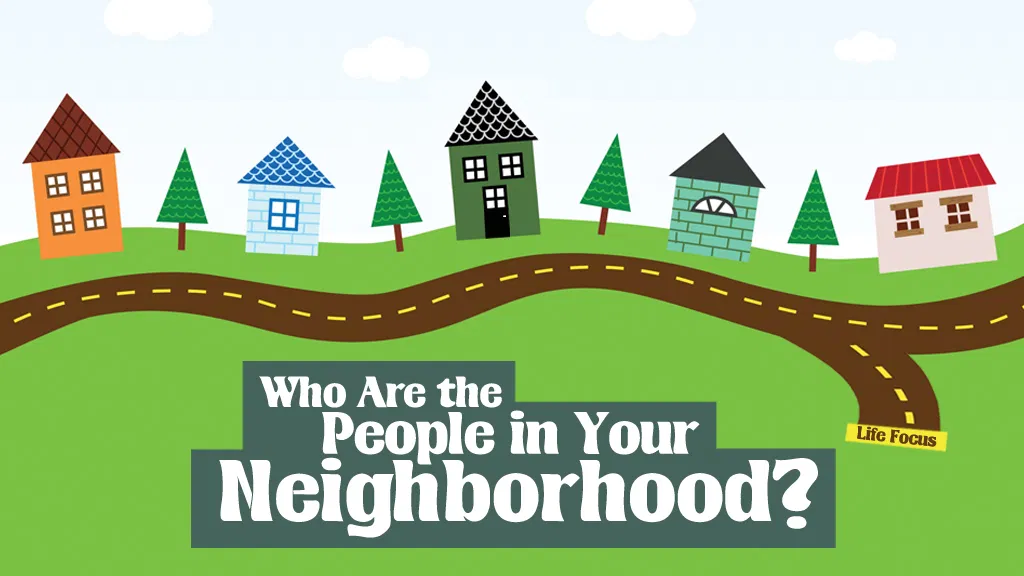 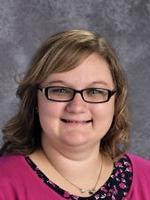 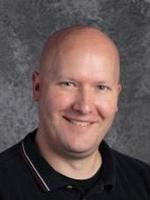 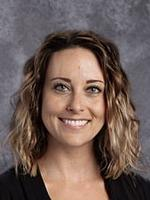 Teachers
Improving Grades
Lost Textbook
Math Tutoring:       (your Math Teacher)
Missing Assignments
Witnessed Someone with Drugs, Alcohol, or a Weapon: IMMEDIATELY SEE ANY STAFF MEMBER
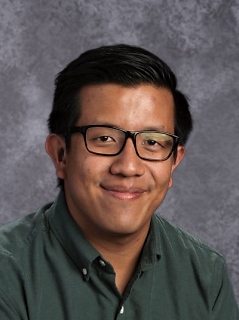 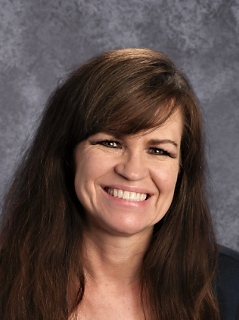 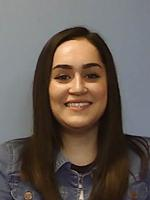 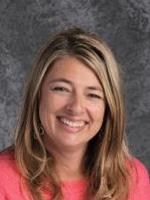 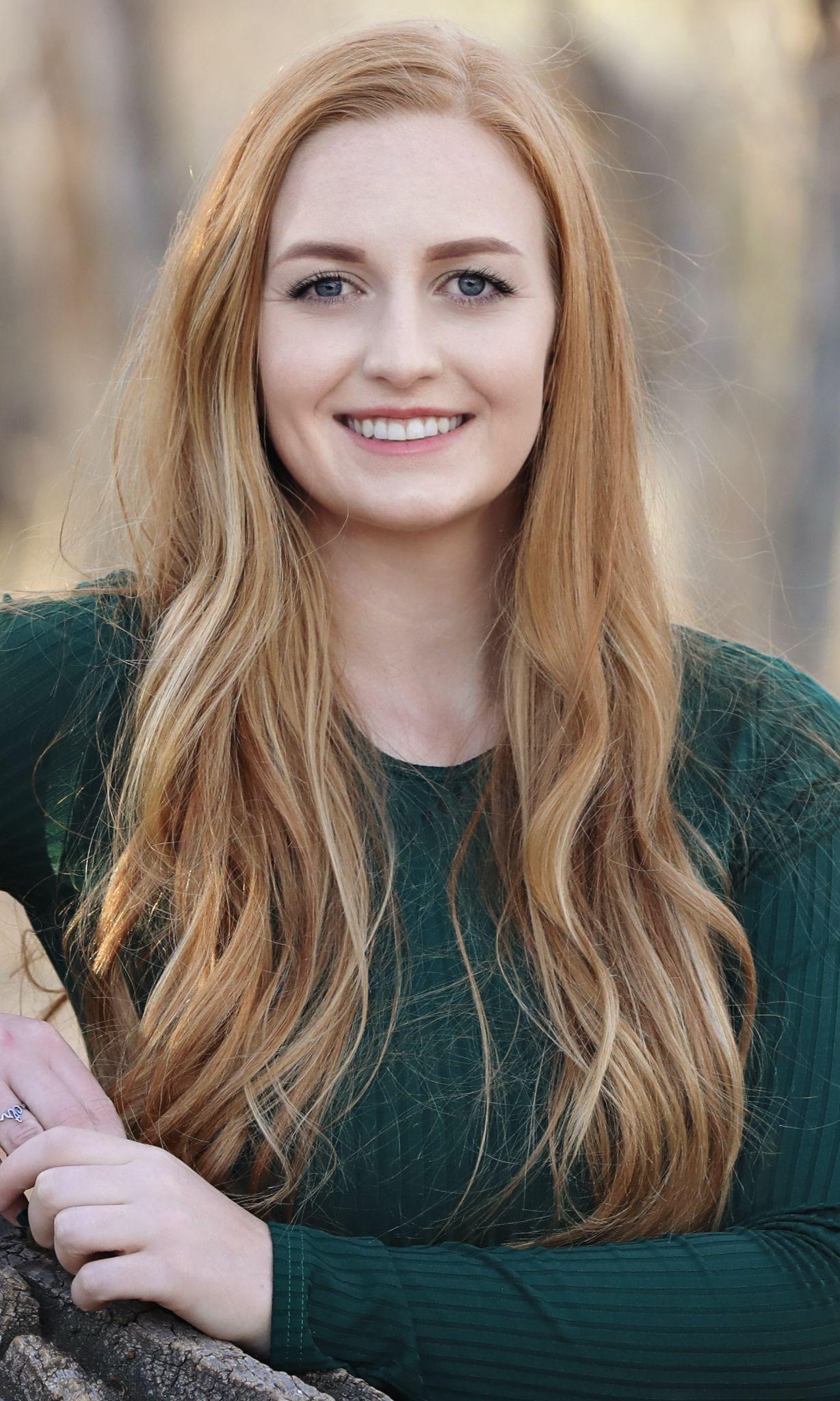 Counselors
Ms. Robinson 
(A-F)
Drug or Alcohol Problems
Feeling Blue
Feeling Harassed Physically, Verbally or Sexually
Improving Grades
Peer Mediation
Planning for High School
Schedule and Elective Questions
Problems with Teachers
Witnessed Someone with Drugs, Alcohol, or a Weapon: IMMEDIATELY SEE ANY COUNSELOR
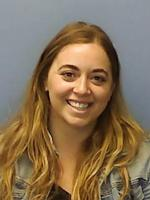 Ms. Wertner (G-N)
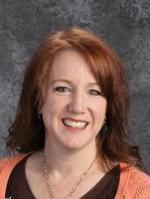 Ms. Nelson (O-Z)
Utah SAFE UT APP
If you don’t feel comfortable talking to a counselor or you need help after school hours, use the SAFE UT APP.
With this APP you can:
Talk with a Crisis Counselor
You can text a Crisis Counselor
You can submit an anonymous tip about bullying or unsafe situations 
Link is also located on Union’s web page
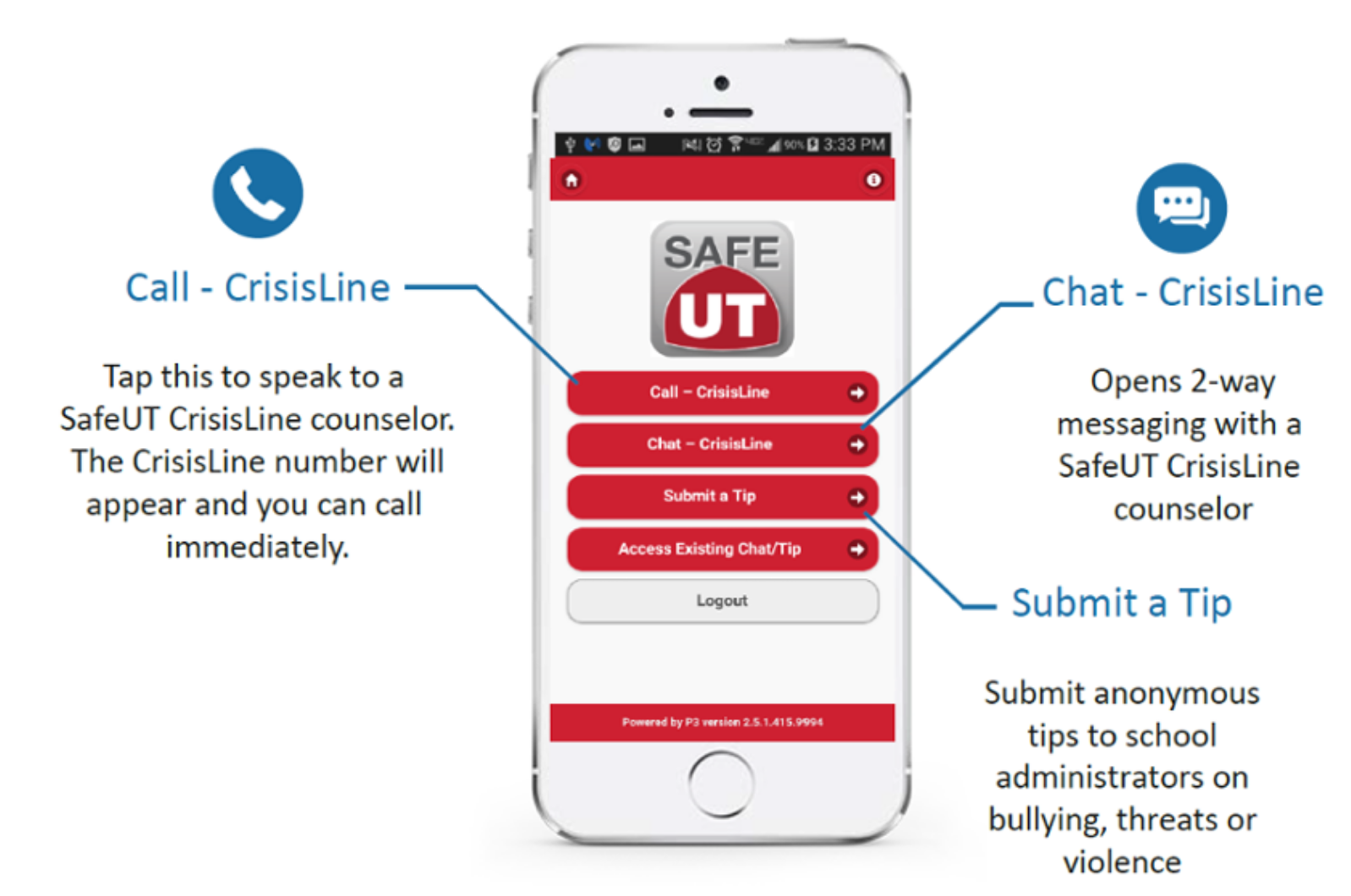 Administration
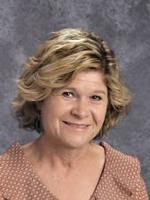 Ms. McCann
School
Principal
Drug or Alcohol Problems
Feeling Blue
Feeling Harassed Physically, Verbally or Sexually
Intramurals
Peer Mediation
Problems with Teachers
Theft of Personal Property
Witnessed Someone with Drugs, Alcohol, or a Weapon: IMMEDIATELY SEE ANY ADMINISTRATOR
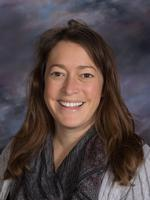 Ms. McKinney
A through K
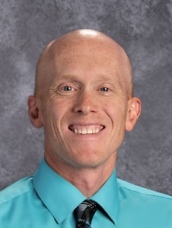 Mr. Hellwig
L through Z
Library Media Center
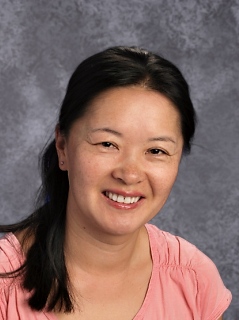 Lost Library Book
Skyward
Recommendations for good reads
Ebooks with Sora
Help with Noodle Tools/ citing sources
Research related questions
Ms. Zhang
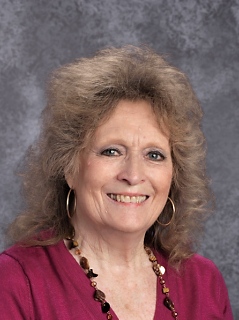 Ms. Bosch
Main Office
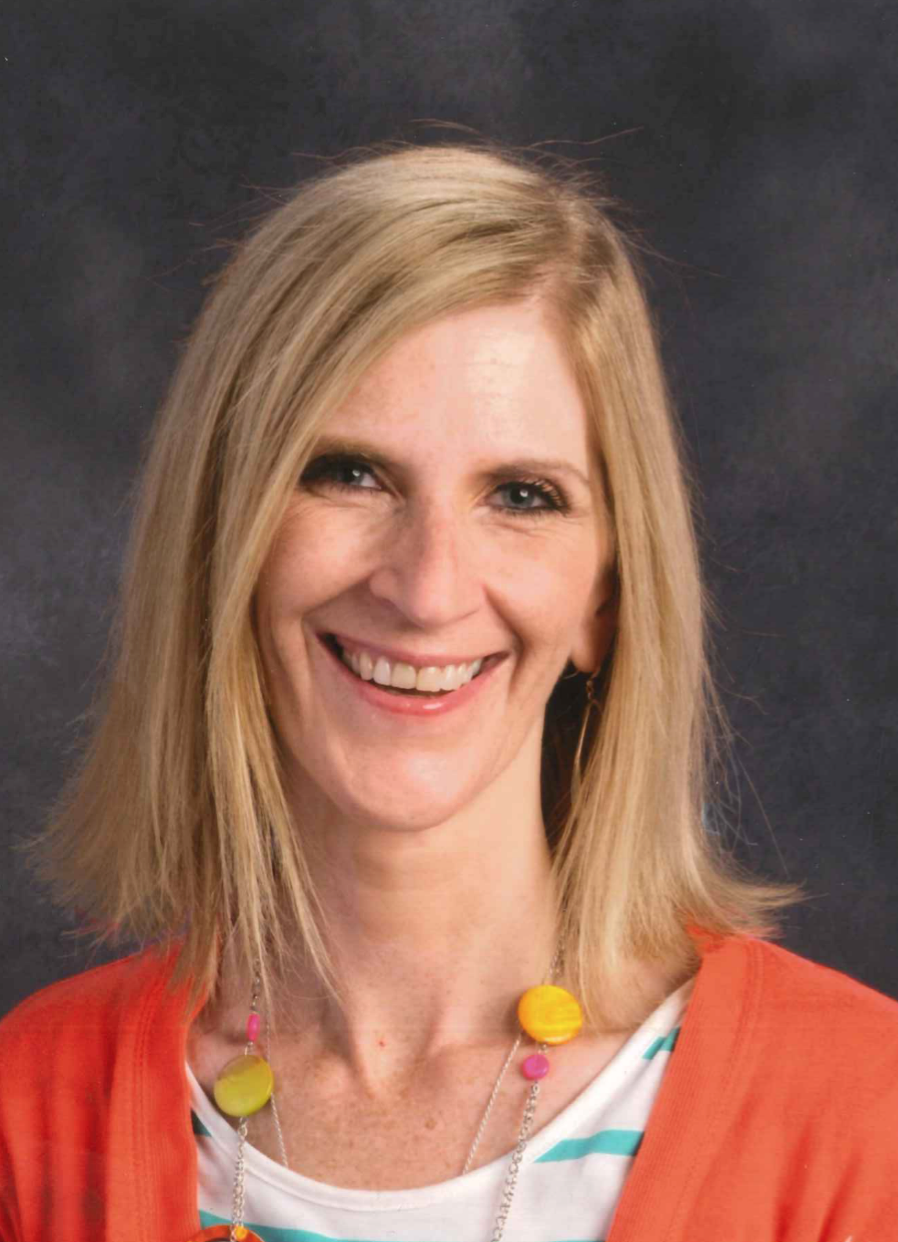 Fines
Locker Stuck or Broken
Skyward Login
Witnessed Someone with     Drugs, Alcohol, or a Weapon: IMMEDIATELY SEE ANY STAFF MEMBER
Ms. Elmer
Ms.  Brey
Attendance Office
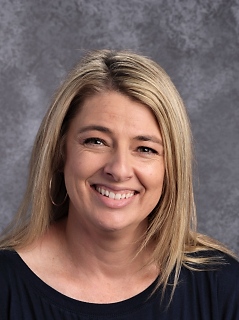 Sick, ill or injured
Transportation
Late Arrival 
Early Dismissal
Confiscated Cell Phones
Ms. West
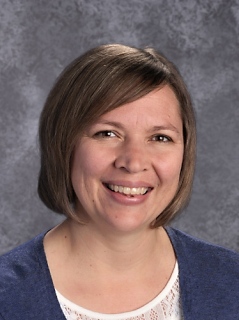 Ms. Densley
Custodians
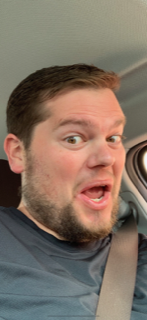 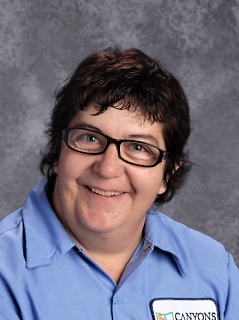 Locker Stuck or Broken
Spill in the Hallway or Cafeteria
Mr. Van Gilder
Ms. Kelson
∞
Music in the Hallways During Passing Time
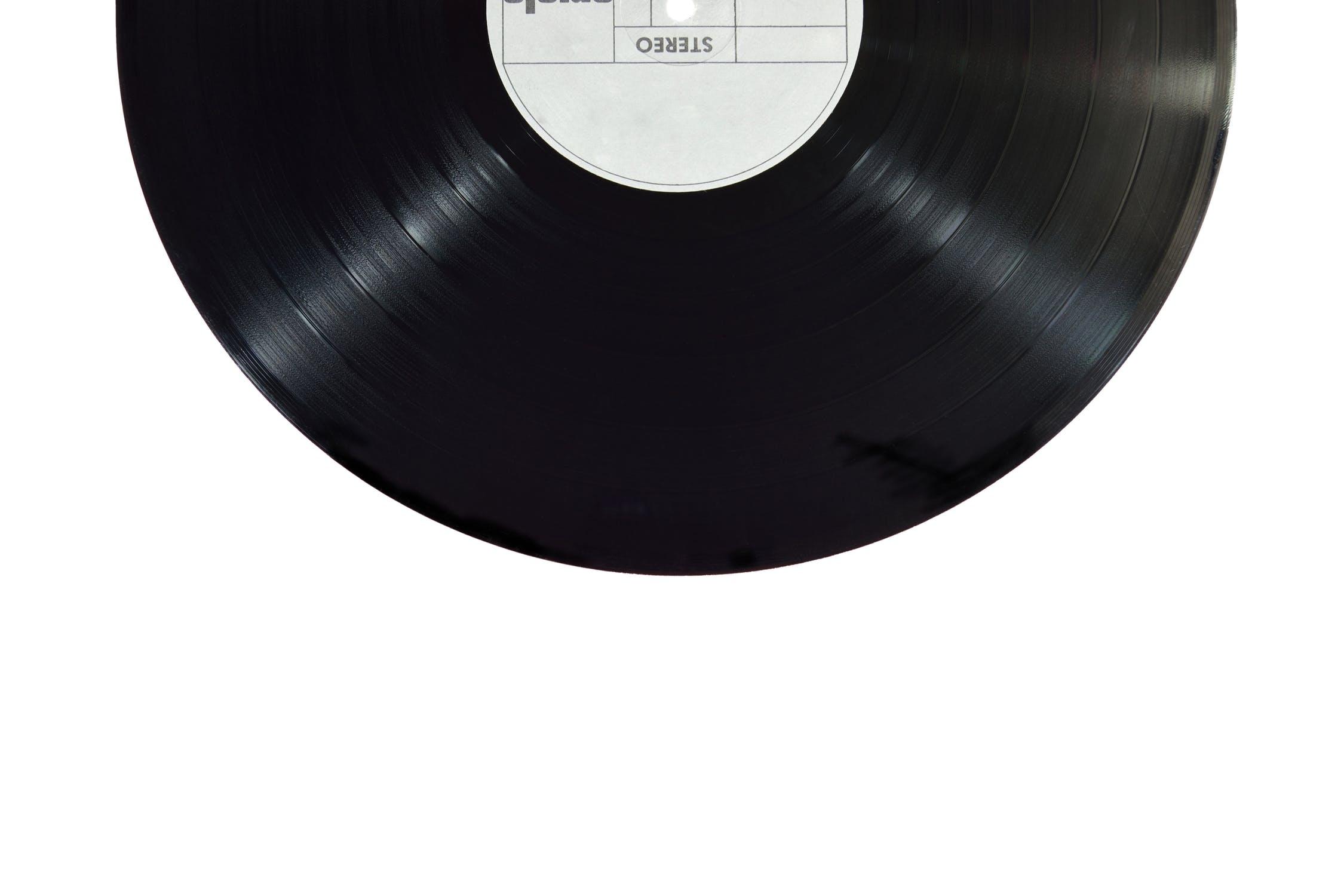